Cuadro sinóptico
Cynthia Marysol Castañeda Martínez	# 3
María del Carmen Coronado Salazar	#5
Kerem Thamara Tobías Cárdenas	#16
4° A
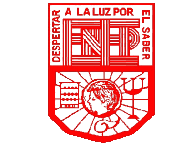 Introducción
A continuación se presenta un cuadro sinóptico donde se da a conocer los diferentes conceptos psicopedagógicos: metacognición, cognición y autorregulación del aprendizaje.
Conclusión
Los procesos psicopedagógicos, nos permite darnos cuenta acerca del  conocimiento que tenemos de nuestro propios procesos mentales, la habilidad par analizar la información y el proceso para utilizar en el aula los conocimientos previos.